DISEÑO DE ESTUDIOS COMPARADOS
Kennett, P (2004). “Manual de políticas comparadas”.
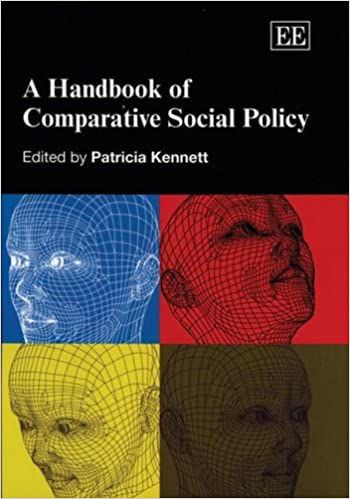 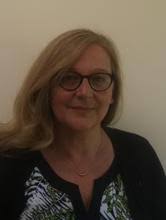 Patricia Kennet, profesora e investigadora de políticas sociales comparadas e internacionales.
Directora de la escuela de estudios sobre políticas en la Universidad de Bristol. Sus líneas de investigación son estudios urbanos, economía política comparada y política social. Sus actuales proyectos son: “Puntos de encuentro” y “El impacto desigual de la recesión en ciudades y hogares (...)”
2
Capítulo 16
Construcción de categorías y recolección de información
3
1.
Conceptos, categorías e igualdad de significados
El significado correcto no se obtiene de una correcta traducción; hay que tener en cuenta las diferencias semánticas, culturales y sociales inherentes al lenguaje. El idioma no se constituye como medio de consenso de significados; posee otras complejidades: refleja instituciones, ideologías y valores. Implica que los enfoques respecto de un tema serán divergentes.
5
Importante
El investigador como actor importante, ya que este no debe asumir un “valor consensuado” para todas las sociedades.
6
Lo anterior se aborda mediante el fenómeno de las madres solteras en Gran Bretaña. Aquí, las madres solteras fueron caracterizadas como dependientes del sistema de bienestar, “moralmente débiles” y negligentes en sus labores. Este concepto estuvo ligado a los paupérrimos salarios sociales en comparación con otros países europeos. Se puede comprender la construcción de un problema social mediante la forma en que las políticas han abordado el fenómeno.
7
Conceptos y cuantificación de las personas sin hogar
8
La complejidad del concepto de “personas sin hogar”,
Para discutirlo la autora cita a Doherty, Edgar y Meert, que señalan que la dificultad para medir la falta de vivienda se agrava dada las dinámicas de las características de este fenómeno. Para exponer este punto, la autora toma dos contextos de países específicos
En Japón, cuando se habla del concepto de “personas sin hogar”, se entiende una realidad predominantemente vivida por hombres  desempleados, lo que revela un sesgo de género al no considerar a las mujeres dentro de este concepto.
9
Esto se suma al trabajo del Centro de las Naciones Unidas. Aquí se intentaba cuantificar a las personas sin hogar. Contaba con una gran variedad de interpretaciones y formas de medir. Sin embargo, esa medición arrojó una variación de 100 millones a 1 billón, y cambiaba aún más cuando se incluían las variables de condiciones básicas del hogar
En Gran Bretaña, este fenómeno aparece luego de la depresión de 1929, pero no es hasta 1960 que las autoridades comienzan a conceptualizar y definir parámetros de acción. Algunos elementos que caracterizan el concepto son el fin del pleno empleo y la residualización y comercialización del Estado de Bienestar.
10
A partir de lo anterior y una caracterización más profunda del abordaje del fenómeno social por parte de autoridades y académicos/as, la autora señala que los procesos del país y en consecuencia, la definición que se da al fenómeno en Gran Bretaña influye en cómo se aborda el mismo.
11
Es importante recordar que
La autora intenta enfatizar en la importancia de reconocer y comprender los procesos de la
definición de un problema de manera particular para la recopilación de datos y el análisis internacional.
La utilización de categorías y conceptos en los estudios de ciencias sociales es imprescindible y debemos hacerlo de manera responsable, considerando los contextos en que éstas/os son producidas/os
Es fundamental el desarrollo e implementación de conceptos y marcos
apropiados para poder captar las diferentes realidades
12
La importancia del buen uso de los conceptos y categorías
Hay que tener especial cuidado al momento de utilizar categorías y conceptos para el análisis de políticas, más aún cuando éste constituye comparaciones, ya que podemos utilizar categorías que emanan de un contexto específico en otro país o región que no tiene el mismo contexto, o que no ha pasado por los mismos procesos políticos, económicos, sociales y/o culturales
13
Capítulo 18
El método cuantitativo en la investigación comparativa.
14
(1920-2010) Sociólogo político francés nacido en Rumanía y un investigador emérito senior del Centro Nacional de Investigación Científica (CNRS) y profesor emérito de ciencias políticas de la Universidad de California, Los Ángeles. Durante un período de 22 años, también enseñó en la UCLA, la Universidad de Indiana, la Universidad de Yale, el Instituto de Matemática Estadística de Tokio, la Universidad de Florencia y la Academia de Ciencias de Rusia. Fue miembro honorario extranjero de la Academia rumana desde 1992, y recibió la medalla de plata CNRS.

Presidió el Comité de Investigación sobre las élites políticas de la Asociación Internacional de Ciencias Políticas (IPSA) y el Comité de Investigación sobre Sociología Comparada de la Asociación Internacional de Sociología (ISA).También fue el fundador de la Fundación Mattei Dogan  que se dedica exclusivamente a las ciencias sociales, y que es reconocida como una organización sin fines de lucro por los gobiernos francés y estadounidense.
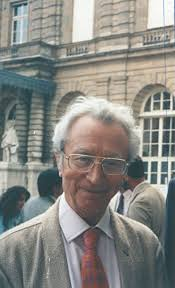 Promedios nacionales y las diversidades intra-nacionales
15
Destaca la desigual distribución al momento de medir y hacer análisis comparadosmediante la curva de Gauss ya que esta no refleja las asimetrías en la distribución, entoncesse asume que las diversidades de los países son menos significativas.
No todos los datos se comportan bajo el supuesto de la normalidad
16
Se produce cuando el investigador solo toma en cuenta las características individuales de la población, ignorando el impacto del entorno social. Para corregir esto, el investigador debe siempre tener en cuenta el contexto social.
Falacia Individualista
17
La encuestas es uno de los métodos de investigación más utilizado en diferentes
investigaciones debido a las particulares características que posee y que sirven para la
recolección de los datos.
los más comunes son los errores de muestreo. En teoría, el error aumenta cuando la muestra se divide en más categorías.
Otro tipo de errores son los producidos en la etapa de
diseño y evaluación que son por ejemplo el pesaje de los datos, preguntas poco claras o
capacitación insuficiente
Potencialidades y limitaciones en la investigación de encuestas
18
Comparación estadísticas mundiales
19
Uno de los problemas en la
comparación de estadística mundial es la discrepancia entre los países avanzados y los países
en desarrollo ya que cuentan con marcadas desigualdades materiales
Uno de los principales problemas en el método comparativo según A. Lijphart se trata sobre tener muchas variables y un pequeño número de datos. Esta afirmación es pertinente pero sólo para alguno de los tipos de comparaciones.
Hay variadas categorías para su medición como la comparación entre países similares,
contrastantes, análisis correlacionales mundiales entre otros.
Comparación estadísticas mundiales
20
Del Producto Nacional Bruto per cápita, a las Paridades del Poder Adquisitivo
PIB
Es el “valor de mercado que tienen los bienes y servicios producidos por la economía durante un año”.
Limitado
No mide la calidad de vida, solo la producción
Valor fluctuante
Pierde pertinencia cuando dado que la producción varía de acuerdo al nivel de industrialización del país, PNB se calcula en dólares, y las fluctuaciones en dólares pueden variar entre EE.UU. y los demás países
El autor destaca que basta con medir el nivel de subsistencia mínimo en la moneda local de cada país para saber que no existen diferencias tan grandes entre países a nivel comparativo, lo que demuestra que el PNB no es un indicador preciso al utilizarlo en políticas comparadas
Propone la Paridad del Poder Adquisitivo como indicador más adecuado
21
Escala y puntajes como sustitutos para las estadísticas formales
En este apartado el autor habla sobre variados aspectos importantes en la vida que no pueden ser medidos en las estadísticas formales, para poder calcularlas se construye a través de escalas construidas por expertos/jueces. La idea es crear una nuevo método en donde se utilicen escalas y puntajes para dar valores a categorías y así traducir los aspectos cualitativos en variables medibles
22
De indicadores aislados a índices compuestos
El autor plantea que los indicadores aislados, entendidos como la utilización de uno o dos indicadores, a menudo pueden descomplejizar un fenómeno social, porque es una medición inefectiva.
El uso de indicadores debe responder a contextos específicos, considerando la funcionalidad que tiene para el fenómeno social analizado. Es decir, si usamos un indicador, hay que cuidar que éste sea pertinente para contexto de los países que estoy utilizando para hacer el análisis comparado
23
A pesar de que el autor no invalida el uso de indicadores, sí recomienda que actualmente, tenemos múltiples tecnologías que pueden darnos la facilidad para transitar a la composición de índices que puedan dar cuenta -de mejor manera- la complejidad de los fenómenos sociales y sus múltiples componentes
24
El alcance de que no basta con la construcción de índices basado en la medición de algunas variables, sino que ésta debe ser significativa para con el fenómeno que se estudia. Es decir, las variables de los índices deben revelar una influencia directa en el fenómeno.
25
La dimensión temporal: relación causal es ordenada en el tiempo
Esta dimensión es importante para entender procesos políticos y los efectos que éstos tienen en la construcción de fenómenos sociales. Hay cambios que se presentan rápidamente, ya que podemos ver los efectos de manera inmediata.

Los análisis sincrónicos de fenómenos sociales a veces pueden resultar insignificantes debido a que sólo consideran “una parte” del mismo. Lo que se plantea en el texto es que realizando análisis a través de tiempo, podemos visualizar las influencias que pudieron tener ciertas causas en el desarrollo del fenómeno estudiado.

Así, podemos entender de mejor manera las variaciones que han tenido los fenómenos a lo largo de períodos temporales.
26
La sombra de la economía
Para comenzar, el autor explica que la sombra de la economía es todo aquello que se conoce como economía informal, mercado negro, mercado ilegal, trabajo clandestino, entre otros.
En algunos análisis, se utilizan indicadores que no consideran esta parte de la economía, por lo que la construcción del fenómeno social y la comparación entre países puede verse afectada en tanto las estadísticas son inexactas por lo antes mencionado
27
El autor ejemplifica lo anterior con la utilización del Producto Nacional Bruto (PNB) como un indicador comparativo, el cual deja fuera de su medición el sector de la economía informal.
Por lo anterior, el autor expone que es necesario crear nuevos indicadores para los estudios que se realicen sobre/entre los países en desarrollo y los industrializados
28
Conclusiones
El primero, guarda relación con la producción de los datos estadísticos. Aquí, debemos tener en cuenta los métodos e instrumentos que utilizamos para la recolección de los datos
El segundo, tiene que ver con utilizar los datos estadísticos de manera crítica y cuando éstos sean confiables. Con esto, queremos decir que a veces los indicadores y variables que son medidas en el análisis cuantitativo son aplicables a contextos particulares y a otros no.
29
Conéctate a las sesiones  de dudas programadas para esta clase.
No olvides
Revisar los materiales del curso en U Cursos.
30
Gracias!
Preguntas?
claudia.campillo@uchile.cl
31